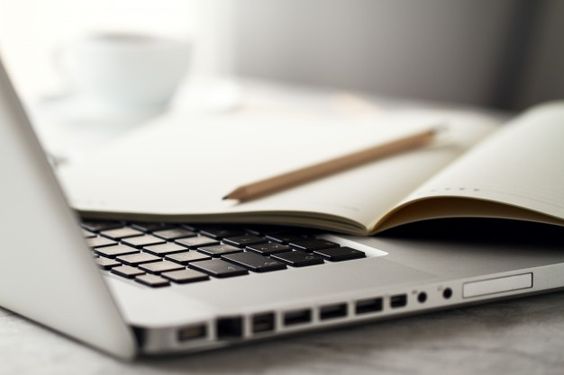 OBCHODNÍ PLÁN TRADERA
Plán Na 36 měsíců S počátečním KAPITÁLEM 10 000czk
1. MĚSÍC 10.000czk………. 36. MĚSÍC 1.531.520czk
Pravidla pro obchodování
Při obchodování se držíme určitých pravidel:
1. Riskuji maximálně 1-3% svého kapitálu, tzv. Risk management
2.Pokud se dostanu na cílové zhodnocení účtu během první poloviny měsíce, snížím svůj risk management maximálně na 1%.
Pokud jsem ve stresu nebo mám jiný problém, který mě rozrušil na celý den, tak v ten den neobchoduji.
 Určím si obchodovací čas, trhům se věnuji maximálně 1 hodinu denně (tento bod je obzvláště důležitý při vysokofrekvenčním obchodování)
Příklad 36 měsíčního plánu
MĚSÍCE                   ZAČÁTEK      ZHODOCENÍ %          TOTAL
MĚSÍCE                   ZAČÁTEK      ZHODOCENÍ %          TOTAL
MĚSÍCE                   ZAČÁTEK      ZHODOCENÍ %          TOTAL
MĚSÍCE                   ZAČÁTEK      ZHODOCENÍ %          TOTAL
Použitá literatura a odkazy
Cesta želvy – Curtis Faith
Jak se stát disciplinovaným traderem – Mark Douglas
Trading in the zone – Mark Douglas
Odkaz pro výpočet zhodnocení: https://compounddaily.org/calculator/